Week-8
Ectoparasiticides
Ectoparasites in veterinary medicine
Significant impact on health, well being and productivity
Direct- tissue damage, blood loss
Indirect- vectors of viral, bacterial, helminth, protozol pathogens

Insect ectoparasites- Flies (Diptera), lice (Phthiraptera), felas (Siphonaptera), bugs (Hemiptera)
Arachnid (soft, hard tick+ mite)

Life cycle-important
Some examples of ectoparasite of importance in veterinary medicine
Mites (Acari)- Sarcoptidae, Psoroptidae, Knemidocoptidae, Dermanyssidae, Psorergatidae, Demodicidae, Cheyletiellidae
Ticks (Acari) – Ixodidae- Ixodes, Dermacentor, Haemaphysalis, Rhipicephalus, Boophilus, Hyalomma; Argasidae- Argas, Otobius, Ornithodoros 
Adult Flies (Diptera) 
Fleas (Siphonaptera)
Lice (Phthiraptera)
Myiasis
Ectoparasiticides: Early compounds, neurotoxins, insect growth regulators
Repellents
Dessicants
Biologic control
Vaccination
Mode of application
Topical/Systemic/Environmental preparation
Control of insect vectors 
- by applying ectoparasiticides and insect repellents on the animals – 
by using insecticides in and around the premises 
- by spraying wider areas 
- Use pour-on repellents in animals before their dispatch
Biosecurity measures in farms
Insecticides
Ach esterase inhibitors
Organophosphoric compounds
Carbamate
Ion channels
DDT and analogues
Pyrethrins
Receptors
BHC, Cyclodien der., nicotine
Neuromediator like effect
Avermectins
Metabolism
Respiration
Cyanide, carbonmonoxide, rotenone, hydrogen sulphide, dinitrophenols
Microsomal enzyme inhibitors
Pyrethrin synergists
Glucose metab
Fluoroacetate
Amine metabolism
Chlordimeform
Insect growth regulators
Protoplasma toxins- Heavy metals, acids
Physical toxins- inert powders, heavy metal
Alteration of blood clotting- Coumarines
Reactive oxygen species- parathion, malathion, parakuate
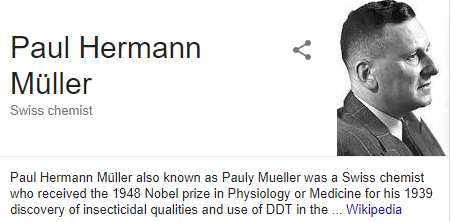 Organochlorines
BANNED!!!- Wıthdrawn!!!
Environmental persistence- long half lives- endocrine disrupting activity

Chlorinated ethane derivatives- DDT (dichlorodiphenyltrichloroethane), DDE (dichlorodiphenyldichloroethane), and DDD (dicofol, methoxychlor); 
Cyclodienes- chlordane, aldrin, dieldrin, hepatochlor, endrin, and toxaphene
Hexachlorocyclohexanes - benzene hexachloride (BHC),  lindane (γ-isomer)

Inhibition of sodium conductance - hold sodium channels open, - delayed repolarization of the axonal membrane- vulnerable to repetitive discharge
Cyclodienes- inhibition of γ-aminobutyric acid (GABA)-stimulated Cl– flux and interference with Ca2+ flux.
Organophosphates and Carbamates
Neutral esters of phosphoric acid 
Inhibit the action of acetylcholinesterase (AChE) at cholinergic synapses and at muscle endplates (OP= irreversible, carb=reversible)
Coumaphos, diazinon, dichlorvos, malathion, tetrachlorvinphos,trichlorfon, phosmet, and pirimiphos. 
Chlorpyrifos, Diazinon and propetamphos 
Carbamate – propoxur , carbaryl (withdrawn)
Macrocyclic Lactones
Internal and external parasites in dogs and cats: 
selamectin and aprinomectin- semisynthetic avermectins, and moxidectin, a semisynthetic milbemycin. 
applied topically
Glutamate-gated chloride channels - increased  permeability & continued influx of Cl– - inhibition of nerve activity- cause paralysis 

Moxidectin *combo* imidacloprid (Neonicotinoid)
Eprinomectin *combo* fipronil, S-methoprene, praziquantel.
Neonicotinoids- nitroquanidines, neonicotinyls, chloronicotines, and recently as chloronicotinyls
Dinotefuran
Imidacloprid
Nitenpyram. 
Agonists on the postsynaptic acetylcholine receptors in insects- inhibition of cholinergic transmission- paralysis and death.
Formamidines
AMITRAZ- control ticks and mites
MAO. Binding octopamine receptors in Acari. 
Demodicosis, scabies, ticks
Not approved for cats.
Oxadiazines
Indoxacarb 
Bioactivation- pro-insecticide- N-decarbomethoxylated metabolite (more potent) 
MAO- blocking the voltage-gated sodium ion channels in insects. 
Topical use
Combo- permethrin
Isoxazolines
MAO- arthropod ligand-gated chloride channels. 
Afoxolaner and fluralaner
Oral use for flea and tick (insecticide & acaricide)
Insect growth regulators
Synthetic mimics of natural arthropod hormones and enzymes which can inhibit growth and development

Juvenile hormone analogues
Methoprene 
Hydroprene
Fenoxycarb
Pyriproxyfen
Chitin synthesis inhibitors 
Diflubenzuron
Lufenuron
cyromazine (a moulting disruptor)
juvenile hormone- involved in the process of moulting between different life-cycle stages (ecdysis) in arthropods. 
Induction of elevated levels of juvenile hormone- interferes with reproduction in the arthropod target
Biological control
Plant extracts
Azadirachtin is a naturally occurring compound derived from the neem tree (Azadirachta indica)- effective on C. lectularius, P. humanus capitis and D. Gallinae
Lippia multiflora (Bush tea) 
Chamomile extract 
Teatree oil

Spider venom peptide-neurotoxin-paralysis of sodium and calcium channels

entomopathogenic fungi
Beauvaria bassiana-based compound
Conidia from Metarhizium anisopliae